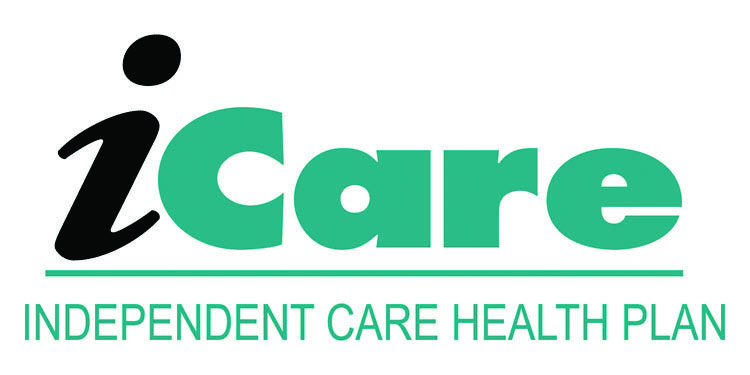 a Humana Inc, subsidiary
iCare Vision Claims Processing Overview
Reviewed: January 2024
1
Disclaimer:
This information is provided as a courtesy from iCare to assist you with claims submission and billing. This does not replace Forward Health and CMS Guidelines. iCare relies upon Forward Health and CMS for payment rules and regulations for claim submission.
2
National Vision Administrators (NVA)
Effective January 1, 2019 iCare’s Medicare and Medicaid optometry provider network is administered by NVA.
NVA Responsibilities: 
Recruit and maintain an adequate provider network of optometrists.
Process all covered medical and routine optometry claims based on member benefits. 
NVA will not process claims from providers outside of the NVA network. 
It is the provider’s responsibility to check member eligibility and network status prior to rendering services.
3
Medicare (Plans 001 / 007 / 009 / 011)
Medicare Standard Benefit:
Medical vision exams by an optometrist covered by NVA
Hardware – coverage for one pair of eyeglasses or contact lenses after cataract surgery covered by NVA
Medical vision exams/procedures by an ophthalmologist covered by iCare 

Our added vision benefit provides you with these services in 2024:» $50 combined maximum benefit coverage amount per year for routine exam.» $400 combined maximum benefit coverage per year for contact lenses or eyeglasses (lenses and frames) and/or fitting for eyeglasses (lenses and frames).
Eyeglass lens options may be available with the maximum benefit coverage amount up to one (1) pair per year.
Maximum benefit coverage amount is limited to one time use per year.

Medicare does not cover routine vision exams
4
MedicaidBadgerCare Plus, SSI, and Family Care Partnership
Vision Services covered by NVA:
Routine and Medical optometry
Medicaid approved hardware
Medically necessary contacts (PA required through NVA)

Note: 
When Medicare is primary all medical optometry will be covered by Medicare (NVA).
Ophthalmology claims are processed by iCare
Medicaid Benefit cannot be used in conjunction with iCare’s Medicare Enhanced Benefit ($450 toward lenses/frames/contacts).
5
Prior Authorization
Optometry providers: refer to NVA for all Prior Authorization requirements prior to rendering services.
Ophthalmology providers: refer to iCare’s website to confirm if a Prior Authorization is required prior to rendering services.
https://www.icarehealthplan.org/Prior-Authorization.htm
6
NVA Information
1-888-287-0116
www.e-nva.com

Mailing address:
PO Box 2187
Clifton NJ 07015
7
Member Payment for Covered ServicesForwardHealth Topic #86
Under state and federal laws, a Medicaid-enrolled provider may not collect payment from a member, or authorized person acting on behalf of the member, for covered services even if the services are covered but do not meet program requirements. Denial of a claim by ForwardHealth does not necessarily render a member liable. However, a covered service for which PA was denied is treated as a noncovered service. (If a member chooses to receive an originally requested service instead of the service approved on a modified PA request, it is also treated as a noncovered service.) If a member requests a covered service for which PA was denied (or modified), the provider may collect payment from the member if certain conditions are met. 
If a provider collects payment from a member, or an authorized person acting on behalf of the member, for a covered service, the provider may be subject to program sanctions including termination of Medicaid enrollment. 

ForwardHealth Portal: https://www.forwardhealth.wi.gov/WIPortal/
8
Clean Claim GuidelineOptometry claims billed to NVA; Ophthalmology claims billed to iCare
9
Claims Filing Limits
Timely filing limits for all providers is 120 days from the date of service, unless otherwise agreed upon and included in the Provider’s service agreement with iCare.
Providers are to submit all ophthalmology claims for services rendered where iCare Medicare is primary or iCare Medicaid is primary according to the terms of the contract. Timely filing limits apply to initial claim submissions, resubmissions and corrected claims.
NVA contracted providers/optometrists must refer to their contract with NVA for claims guidelines.
10
Claims Submission
Medicare/Medicaid Covered Services
	Independent Care Health Plan
	P.O. Box 280
	Glen Burnie, MD 21060-0280
Long-Term Care Services
	Independent Care Health Plan
	P.O. Box 670
	Glen Burnie, MD 21060-0670
iCare is partner with the claims clearinghouse, SSI Claimsnet, to allow electronic claims submission. 
To register with SSI Claimsnet for electronic claims submission via the Internet, click here. Select iCare in the payer drop down box on the registration form to avoid paying any set-up or submission fees for your iCare claims through SSI Claimsnet
11
iCare Provider Portal Access
Your time is valuable. iCare's Provider Portal allows you to view prior authorizations, service requests, verify eligibility and view claim information for the iCare members you serve.
Getting Started
Registration can be completed with information already at your disposal using your TIN (Tax ID Number), NPI and most recent check number. Use the Facility/Group name as listed on your Explanation of Payment. iCare can also generate a one-time PIN, you can request a one-time PIN via the request button below. If you have checks with more than 20 claims processed your will need to request a PIN to register.
If you do not receive your PIN, please contact iCare at ProviderRelationsSpecialist@iCareHealthPlan.org for additional assistance.
If an organization chooses to assign roles for the employees, the Office Manager will need to create a user account for the users within your organization. Office Managers can set up additional users individually and invite them to register or you can create user accounts in bulk via spreadsheet upload.
The iCare Portal User Guide provides step by step instructions for registration and outlines functionalities. If you have any questions, please contact ProviderOutreach@iCareHealthPlan.org or ProviderRelationsSpecialist@iCareHealthPlan.org
Use care when entering your password in the Provider Portal. If the incorrect password is attempted 3 times, your account will be locked. If you are not able to reset your own password or retrieve your forgotten password, email ProviderOutreach@iCareHealthPlan.org or ProviderRelationsSpecialist@iCareHealthPlan.org. Include your Username and your password will be reset within 24 hours.

For NVA Portal information, please contact NVA’s Provider Line:
National Vision Administrators, LLC
1-888-287-0116
www.e-nva.com
12
Electronic Funds Transfer (EFT)  and Electronic Remittance Advice (ERA)
Electronic Funds Transfer (EFT) EnrollmentiCare has joined the InstaMed Network to deliver your payments as free electronic remittance advice (ERA) and electronic funds transfer (EFT).Sign up now to receive iCare payments as direct deposits!ERA/EFT is a convenient, paperless and secure way to receive claims payments. Funds are deposited directly into your designated bank account and include the TRN Reassociation Trace Number in accordance with CAQH CORE Phase III Operating Rules for HIPAA standard transactions. Additional benefits include:
Accelerated access to funds with direct deposit into your existing bank account
Reduced administrative costs by eliminating paper checks and remittances
No disruption to your current workflow — ERAs can also be routed to your existing clearinghouse
You have two simple options to register for free ERA/EFT from InstaMed:
Online: visit www.instamed.com/eraeft
Phone: call us at (866) 945-7990 to speak with a live agent
13
GENERAL CONTACT/INDIVIDUAL DEPARTMENT PHONE AND FAX NUMBERS
iCare MAIN NUMBER 
414-223-4847 or 800-777-4376 

Claims/Appeals/Reconsiderations 
Local: 414-231-1029 
Fax: 414-231-1094 
Out of Area: 877-333-6820 
Email: providerservices@icarehealthplan.org 

Eligibility and Provider Services 
Local: 414-231-1029 
Fax: 414-231-1094 
Out of Area: 877-333-6820 

Prior Authorization 
  Local: 414-299-5539
  Out of Area: 855-839-1032
Fax: 414-231-1026 

Provider Contracting 
414-225-4741 
Fax: 414-272-5618 

National Vision Administrators, LLC
1-888-287-0116
www.e-nva.com
14